micro:bitでのワイコイン:ロボットカーとロボシャーク(改)
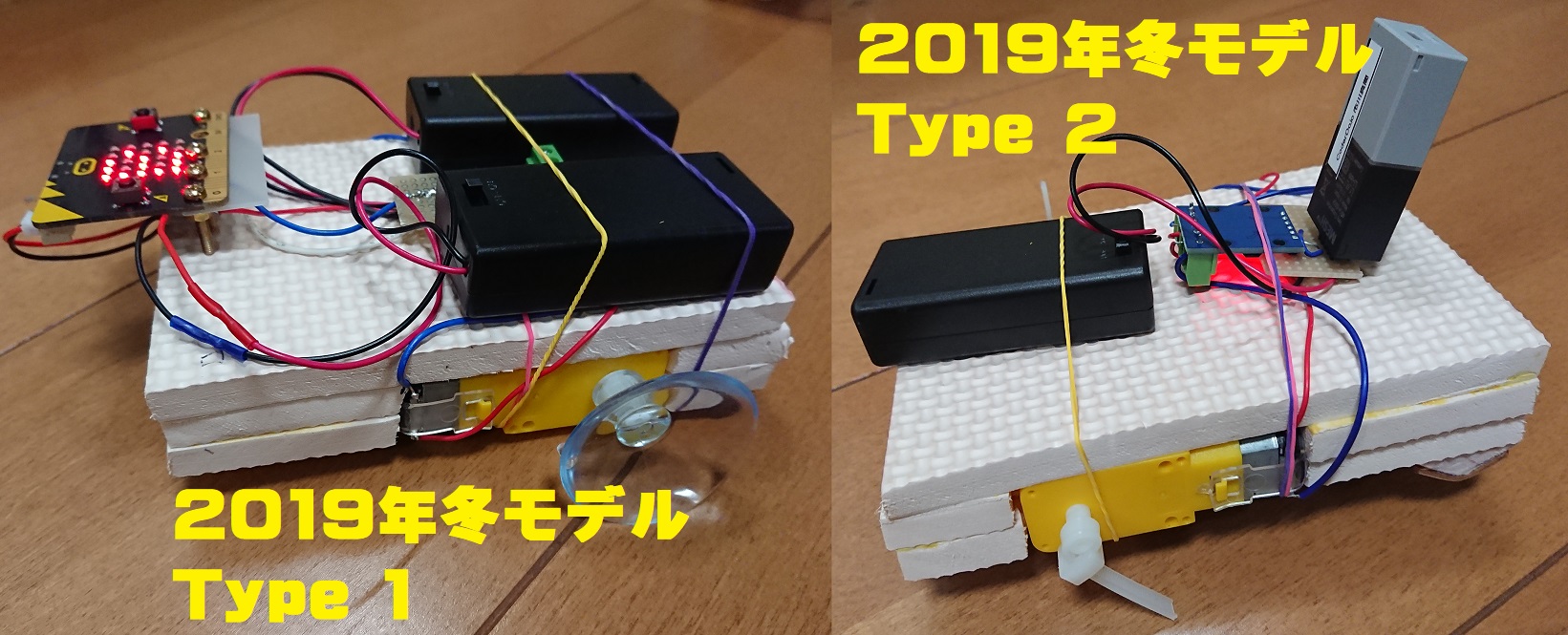 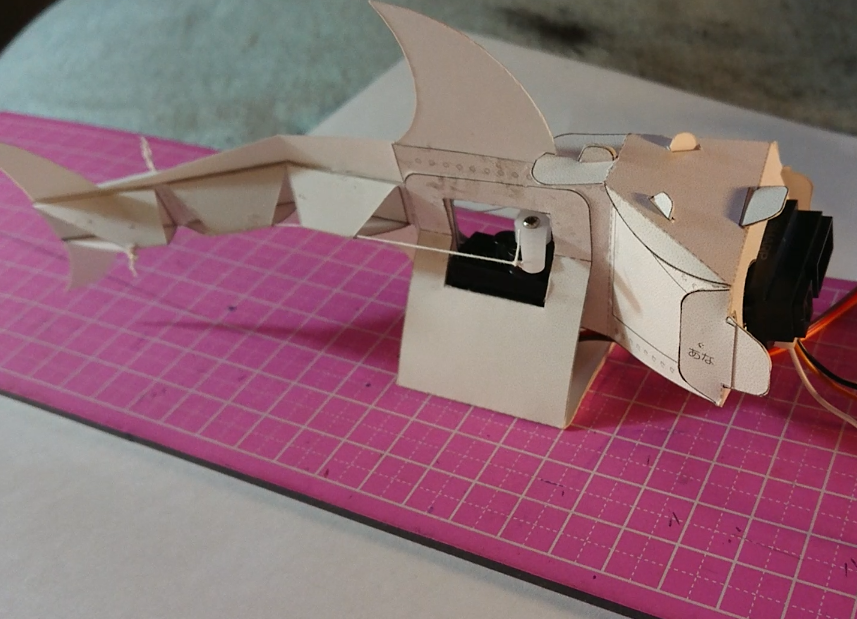 micro:bitでDCモーターやサーボーモーターを制御するための資料です。
　2020年8月 Ver 0.9
コード忍者の里/ CoderDojo市川真間　太田
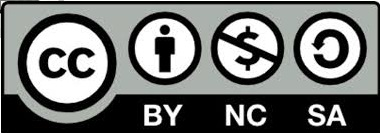 1ページ
Part I:
ワンコイン(500円)ロボットカーの作り方メモ
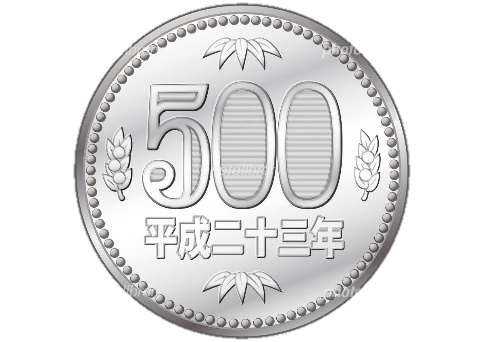 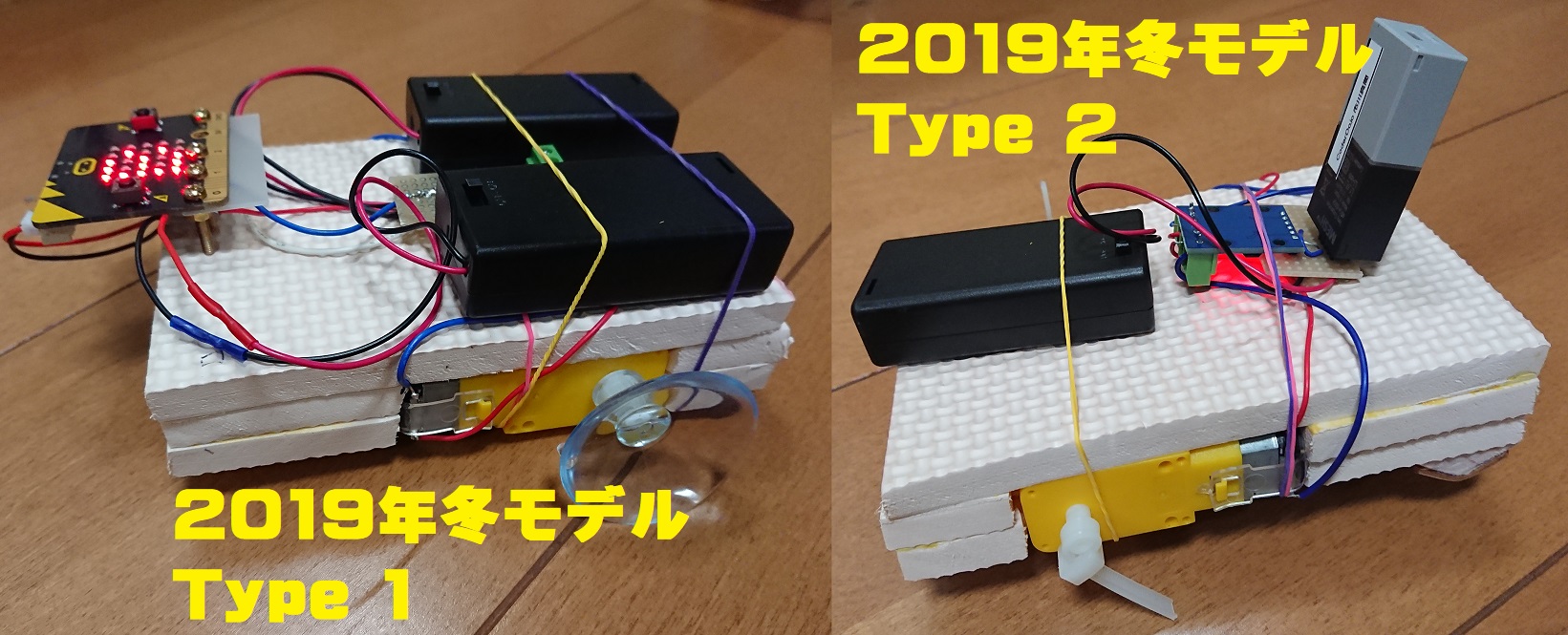 micro:bitやMESHで制御できる、格安ロボットカーの作り方のメモです。
本体が、ダイソーのウレタンマットで作っているので、子供達にも改造が楽しめます。
注意: 格安部品を中心で使用してので、作り方・回路などはあくまで参考資料として自己責任でお願いします。(部品に不良品が混じることもあるようです。価格変動もあります)。また、ワンコイン価格は量産した場合の、1台あたりの部品価格になります。
コード忍者の里/ CoderDojo市川真間　太田
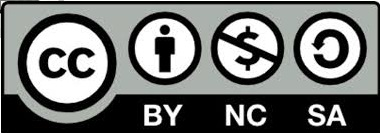 2ページ
ワンコインカーについて
CoderDojoで子供達が遊べるように、micro:bitやMESH用のロボットカーを、いかに安く量産するかを目的に開発してみました。
(だいたい5台ぐらいつくると、ワンコイン価格になります)Type1(T1): 吸盤車輪タイプ
Type2(T2): 結束バンドタイプ
の2種類があります(基盤によってmicro:bitとMESHの両方使えます)。

・本体にウレタンマットを使うことで、子供でも割と自由に好きなロボットカーが作れると思います。またモーターギア部の取り付けも簡単(これが、以前からの中華モーターギアの課題だった)になったので、他の工作にも応用ができます。
・T1:吸盤車輪タイプは、いろいろな車輪を付けることができたり、他のものをつけることができます。
・T2:結束バンドタイプは、バンドの種類や長さを変えることで、いろいろな動きを試してみることができます。
3ページ
パーツリスト(2020年8月情報)
4ページ
購入部品(主にダイソー)
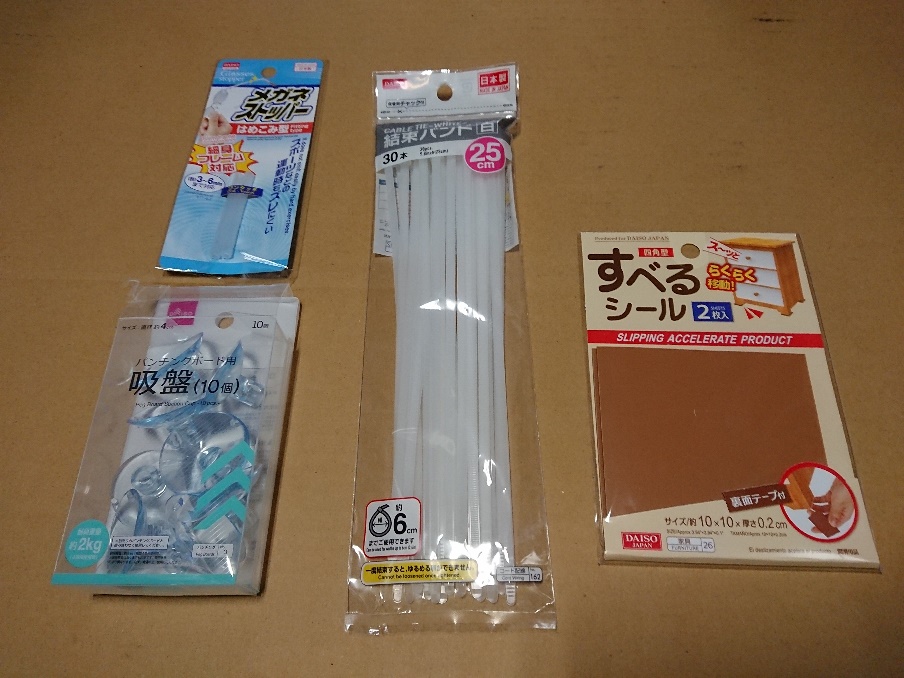 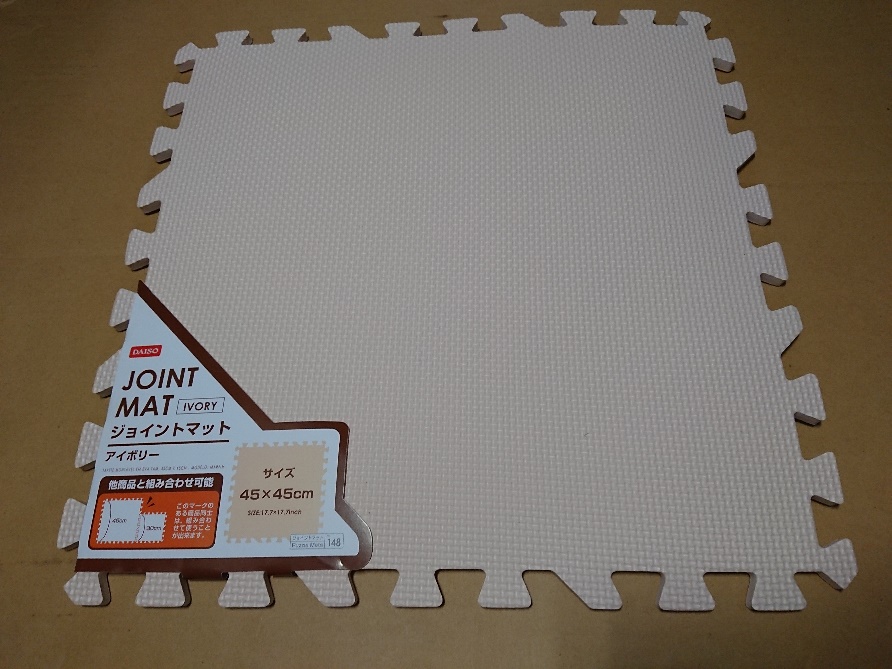 本体になるJOINT MAT
足回りの部品
5ページ
主要部品(加工後)
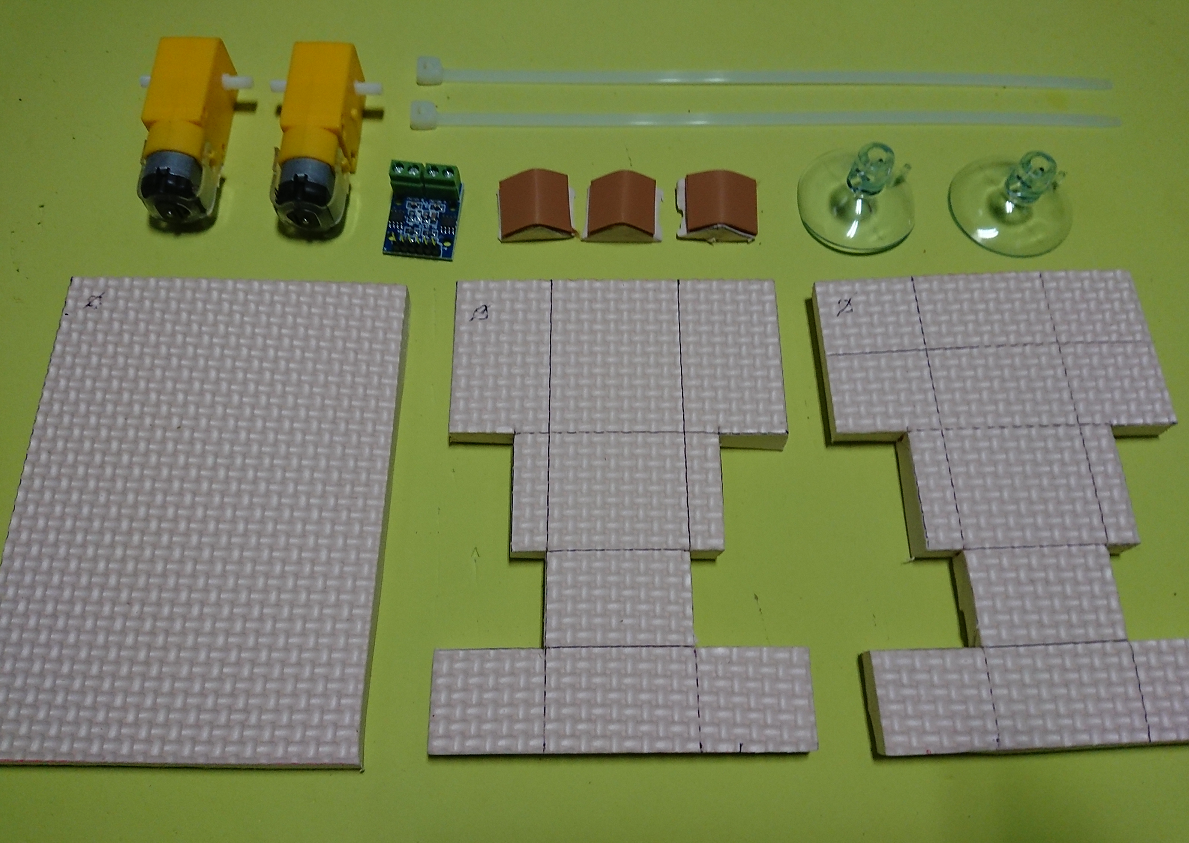 6ページ
HiLetgo L9110S Hブリッジ モータ ドライバ
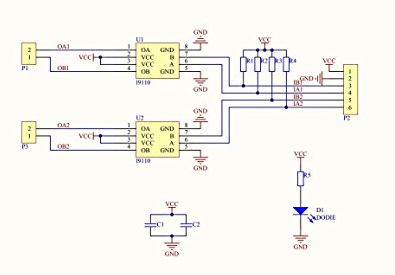 Webで拾えたHiLetgo L9110S Hらしき回路図
(画像検索で出てくるが、リンク切れ)
ポイントは、初めからHにプルアップされているところ
ピンアサイン
7ページ
モータ ドライバ配線
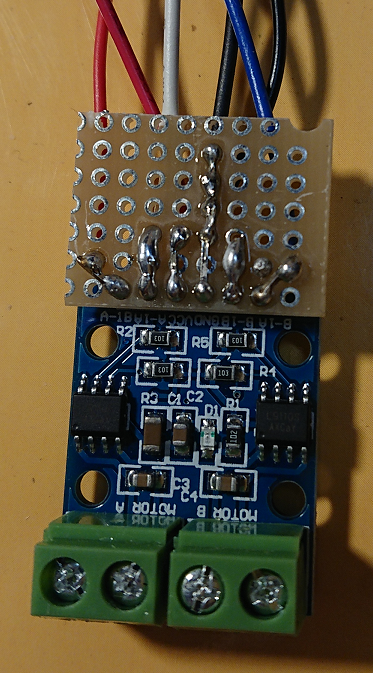 3V
モーターMa,Mbが独立して正転、同時に逆転の配線例です。正逆はモータの接続で最終的に調整します。
補足: 配線などについては、下記のサイトを参考にしています。DC130のモーターだと、ぎりぎり使っているみたい。
https://okayamalabo.hatenablog.com/entry/2019/04/29/215330
Ma
Mb
8ページ
micro:bit サンプルプログラム
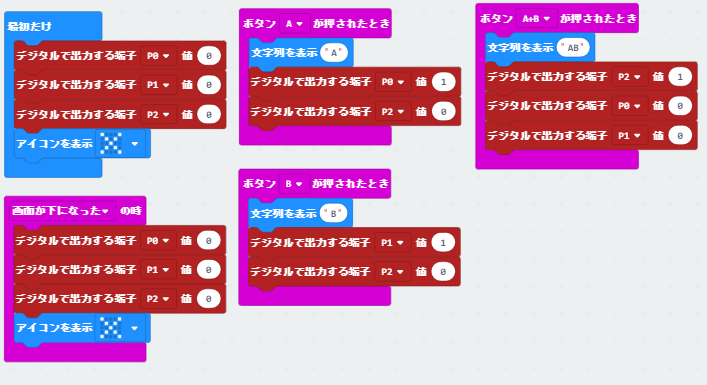 ・A or B :それぞれ正転・A+B: 同時に逆転・ひっくり返す: 停止
9ページ
micro:bitとの接続関係
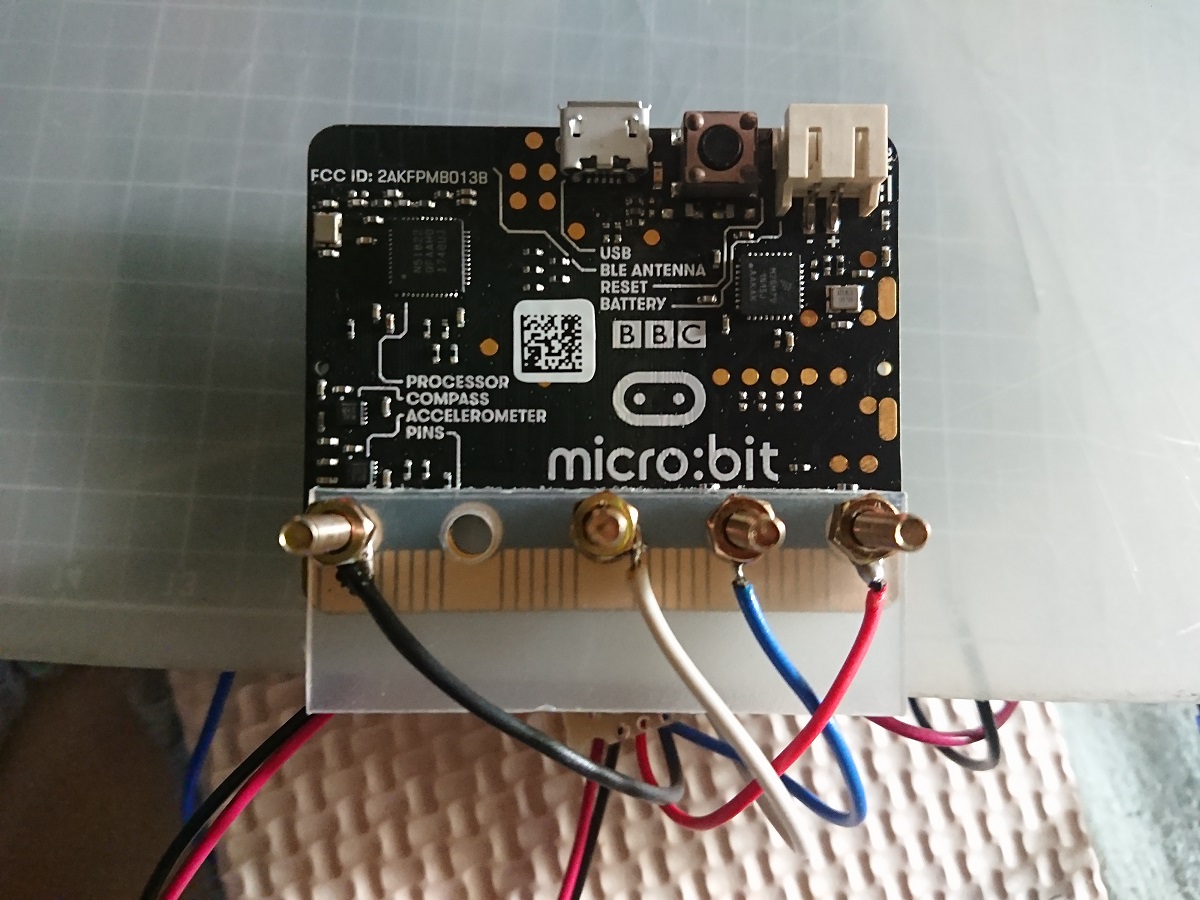 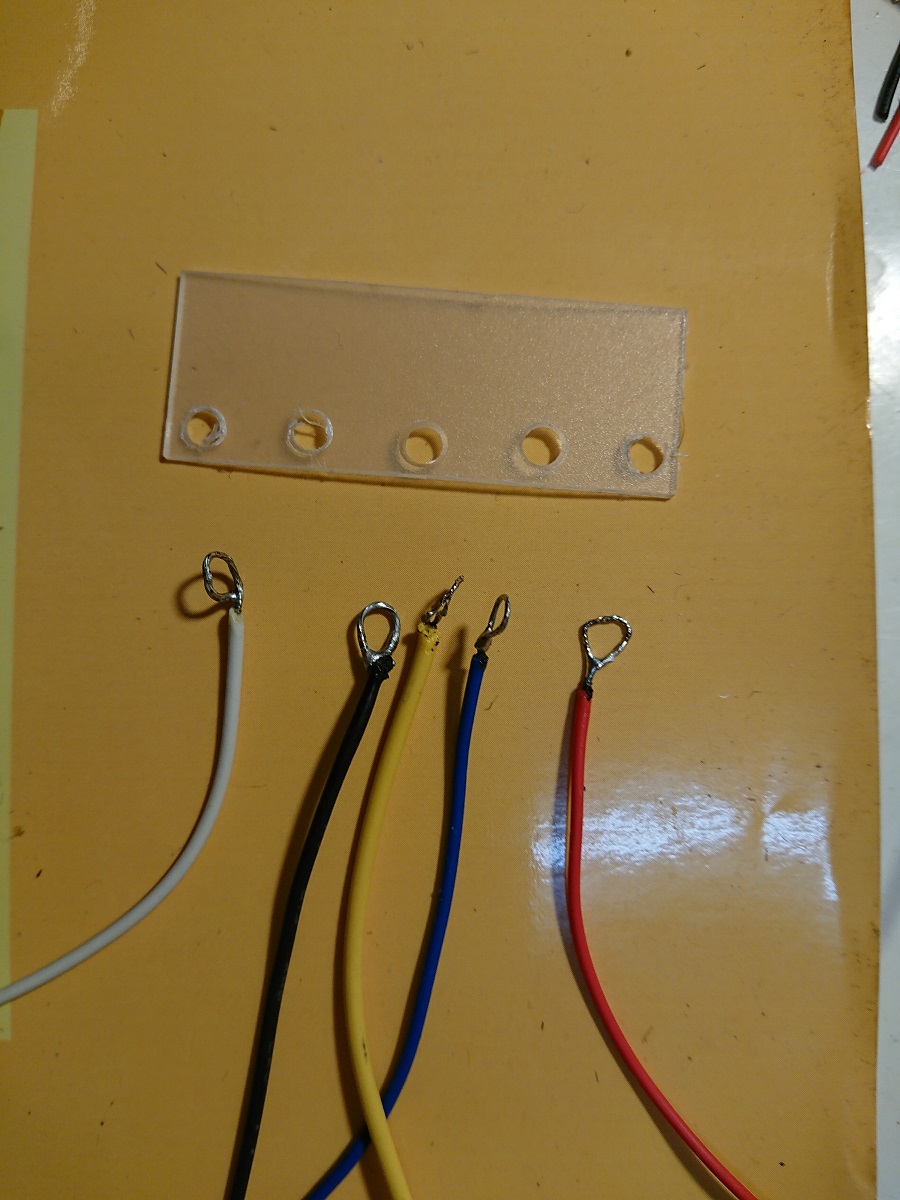 取り付けたところ。表面のビスが他の端子に接触しないように注意。
ホントはラグ端子使うところだが、手元に無かったので、線を丸くして半田で固める。上は絶縁版
10ページ
本体加工
1個使用
10cm x 14cm
2.5cm
3.0cm
45cm x 45cmのマットを10cm x 14cmに切り出しています。

補足: 加工例です。自由に本体作ってください。
2.5cm
2個使用
3.5cm
3個を張り合わせて本体作ります
11ページ
後輪?加工
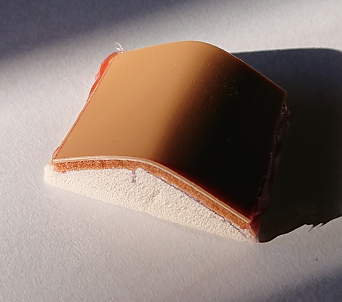 T1:吸盤車輪タイプ
1個使用
後輪は2cmx2.5cmのウレタンマットを三角形に切り出し、すべるシートを曲げて貼っています(接地面積を小さくするため)。
すべるシートははがれやすいみたいで、グルーガンで貼り付けの補強しています。
T2:結束バンドタイプ
3個使用
12ページ
その他の加工、組み立て
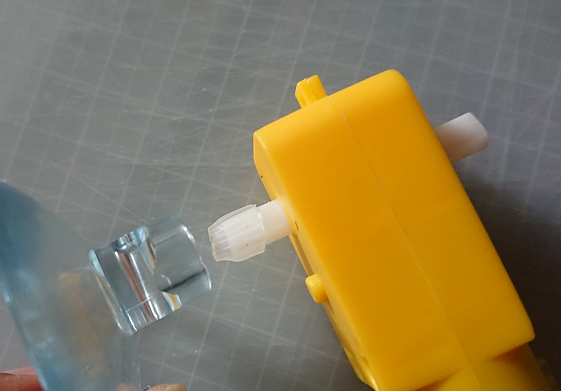 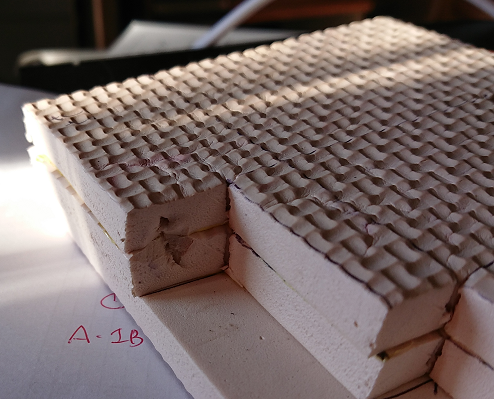 タイヤになる吸盤とモーターギアの接続:
今回は、メガネストッパーを少し切り、先を少し残せて被せると、うまく入りました。
ホントは、3Dプリンターあたりで部品がほしいところ。
本体で、モーターの軸が当たる部分は、ニッパなど使って削っておく。
これやらないと、モーターに負荷がかかる。
13ページ
完成状態:
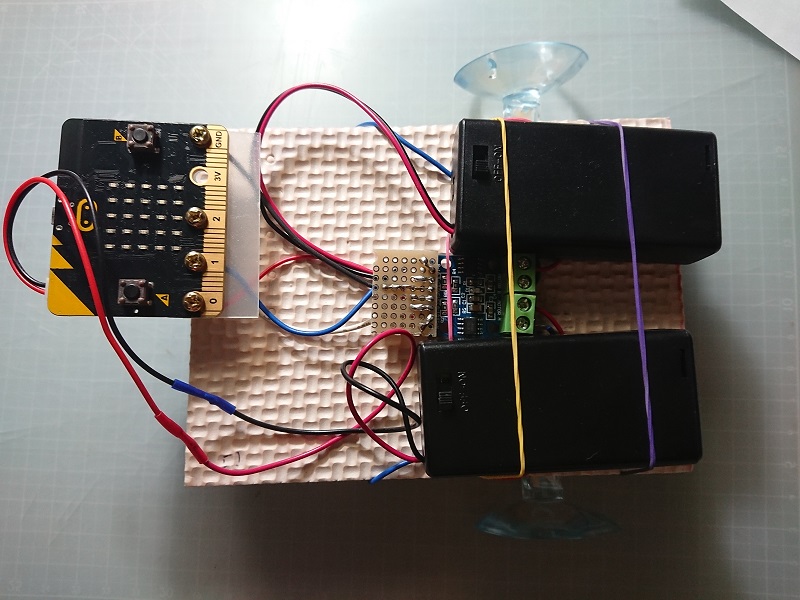 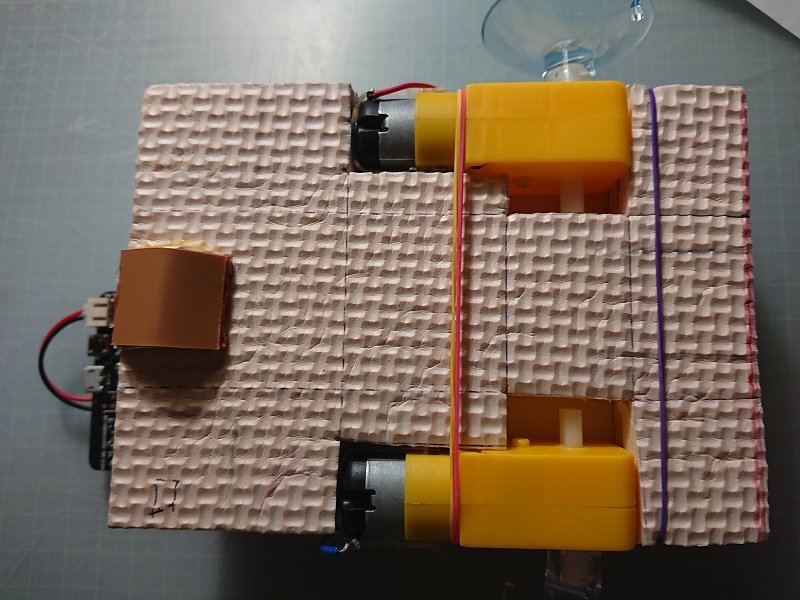 上面:
T1はmicor:bit用と、モーター用の二つの電源を積んでいます。
下面:
モーターギアは、ウレタンマット本体で挟み込んでいるだけです。
14ページ
おまけ:足回り
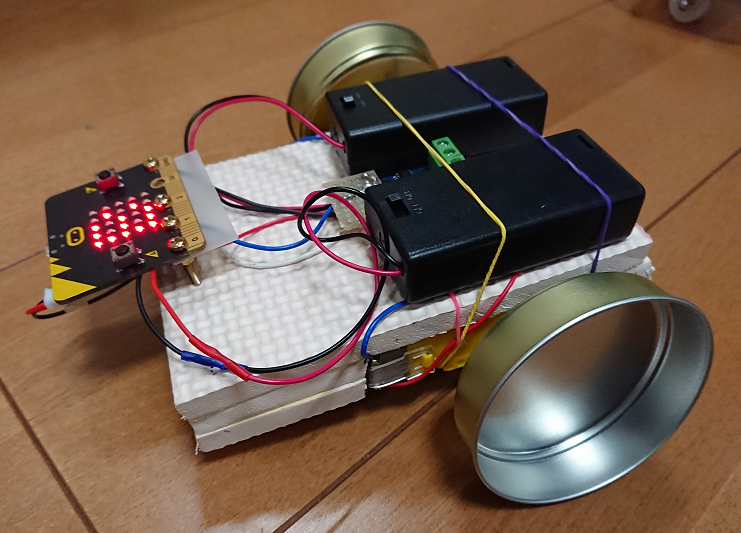 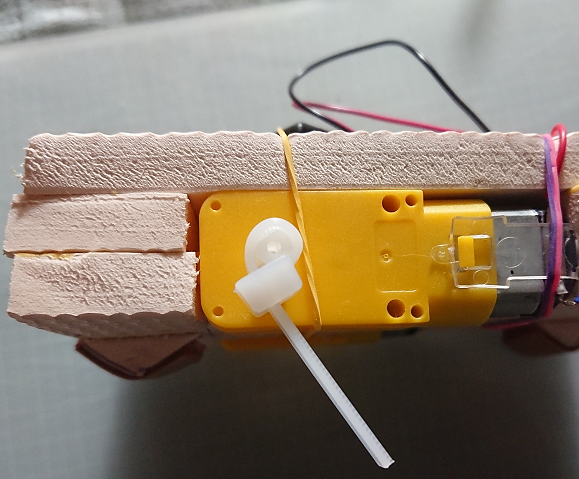 T1:ほとんど吸盤が変形して動作するので、適当や車輪見つけてくっつけた方がいいみたい。試しに缶のふたを吸盤に張り付けてみました。最終的には接着する。
T2:使用する結束バンドの種類や長さで動きがかなり変わるみたい。固い結束バンドで長いとひっくり返ります。
15ページ
自己責任で…
本資料はmicro:bitやMESHで制御できる、いかに格安にロボットカーの作るかの検討資料です。

 格安部品を中心で使用してので、作り方・回路などはあくまで参考資料として自己責任でお願いします。(部品に不良品が混じることもあるようです。価格変動もあります)。

これから、このような格安ロボットカーの制作の一助になれば幸いです。また、皆さんから、さらなる、いろいろなアイディアが出ることを楽しみにしてます。
16ページ
Part II ロボシャーク(改)サーボモーターの制御
子供の科学のジブン専用パソコン(阿部先生監修?)で製作が声明されたロボシャークをmicro:bitで作成します。(オリジナルはラズパイ)

micro:bitで角度を細かく調整できるサーボーモーターを制御します。

・簡単な接続とプログラムの例を示します。
・ロボシャークというサーボーモーターを使った工作の資料は示しています。
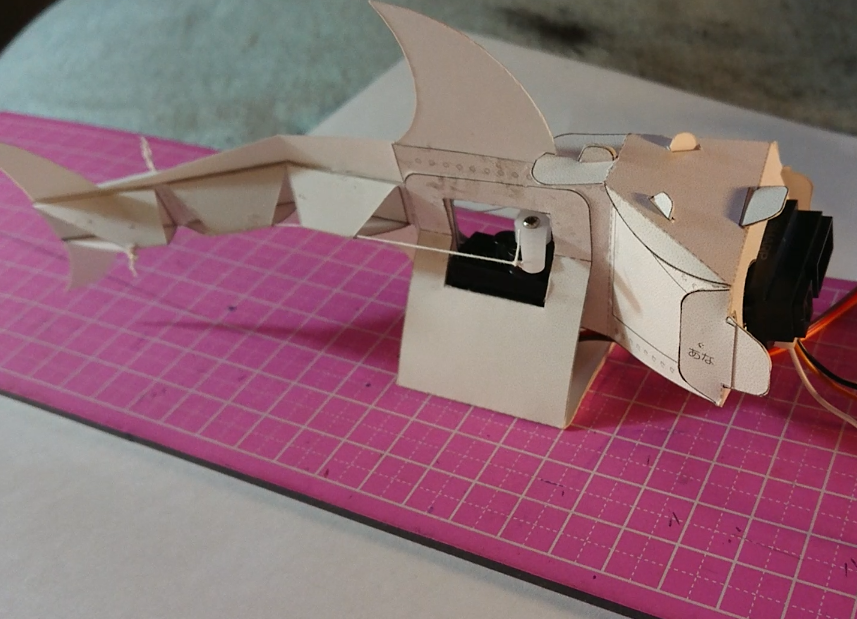 17ページ
サーボモーターの接続
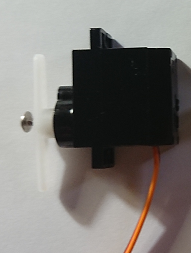 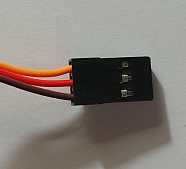 18ページ
micro:bitのピンアサイン
LED列をI/Oとして使う場合は、LED(表示)をオフにして
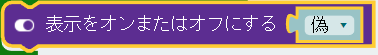 19
[Speaker Notes: 時間があったら、このあたりも詳しく説明したかった。でも小学生にはこの図では難しいかも。]
サーボモーターとmicro:bitの接続
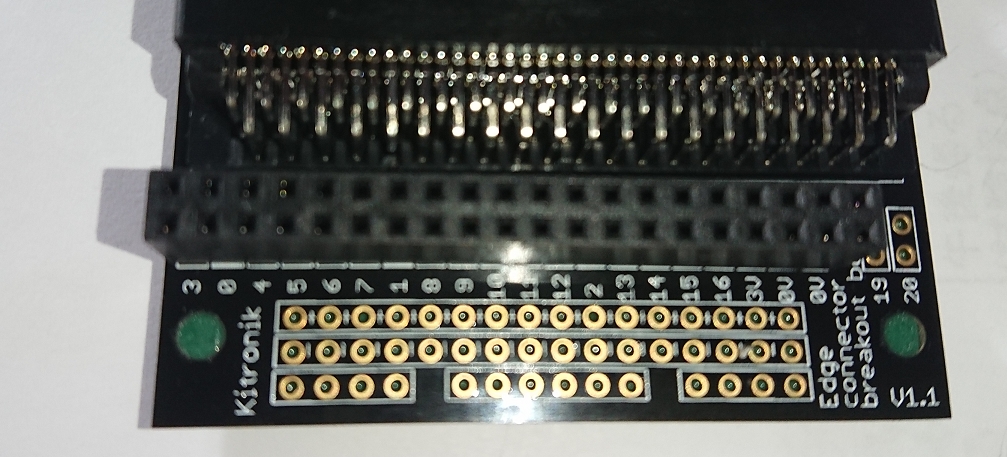 3V
0(P0)
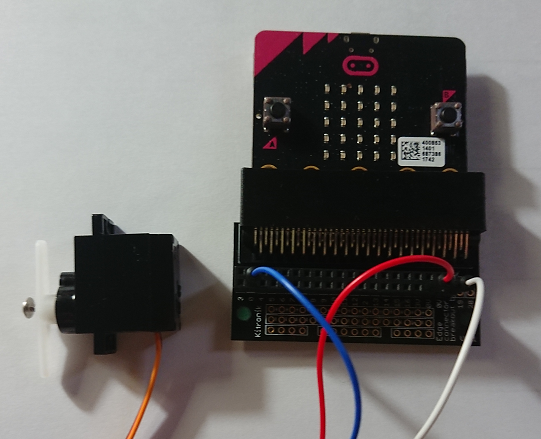 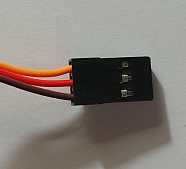 0V
20ページ
micro:bitのサーボ制御のプログラム
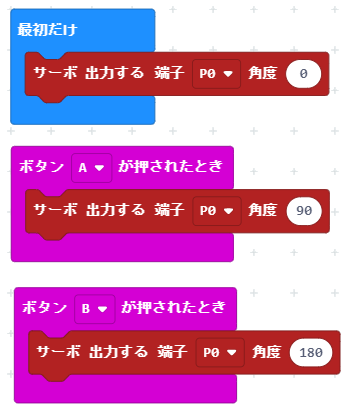 サーボのブロックを使って角度を指定するだけです。

サーボには2種類あって
〇普通のサーボー
角度が0～180度の指定ができます。CoderDojo市川真間はこちら

〇360度サーボ
角度が0～無限にしていできます。どんどん指定していくと回転させることができます。
21ページ
ロボシャークを作るために
距離センサー
　赤外線又は超音波の距離センターが必要になります。

プログラム
　距離センターでの前の物体に合わせて、サーボを激しく動かすように作ります。
22ページ
ロボシャークの情報
子どもの科学の記事が提供されています。
自分専用パソコン (ここに下記のリンクがあります)
https://prog.kodomonokagaku.com/jibun/

第28回「ロボシャークでロボットの基本をマスターしよう」
　2019年7月号掲載
第29回「ロボシャークをつくって動かそう！」
　2019年8月号掲載
第30回「スクラッチでロボシャークをプログラミング」
　20119年9月号掲載
ロボーシャークの型紙
https://prog.kodomonokagaku.com/jibun/images/roboshark.pdf
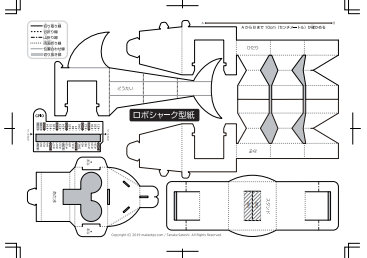 23ページ